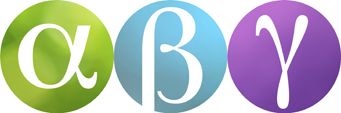 BEGREPP – TALUPPFATTNING OCH HUVUDRÄKNING
BRÅKFORM
ANDEL
AVRUNDA
PLATSVÄRDE
NÄMNARE
NÄRMEVÄRDE
TÄLJARE
DECIMALTECKEN
POSITION
DECIMALER
TALLINJE
METER
MILLIMETER
DECIMALFORM
CENTIMETER